Graphically Formatted Thesis Proposals
They begin with murky ideas in the darkness of soul in the depths of the depravity of the city
[Speaker Notes: This template can be used as a starter file for a photo album.]
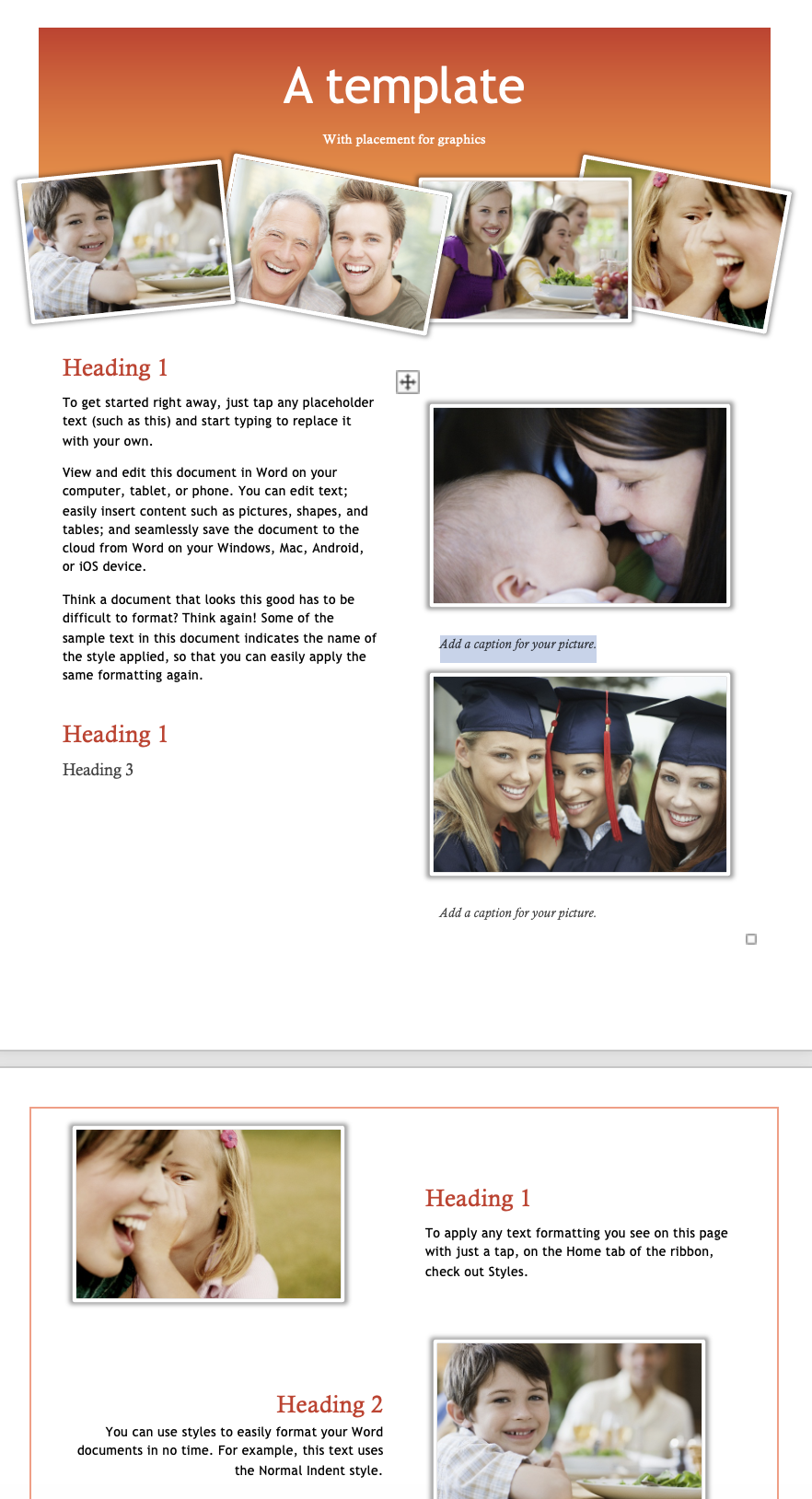 Word templates for 21st C
New layouts
Single Spaced. We no longer grade with pen, but on the computer, so double spaced is not needed. 
Your thesis needs to be in a specific academic style, but your proposal can give people pushing papers a few moments of happiness!!!
Photo place holders
H1, H2, H3 formatted
Columns
Boxes
One per page is enough
Placing pictures
Title:  Mechanical flowers
Placement of Pictures – one per page??  Balance??
Figure 1: Optimizing the Design of Mechanical Flowers
No Messy location
No messy stretching
Keep the ratios
Leave space
	Use Word Insert Caption to add a description 
          Add another Caption option to add Titles
		Position the picture with Space
			The picture must extend your logic, so link to it in the text
Titles
Before your Revisions: boring, non-communicative, nonsensical, nonchalant
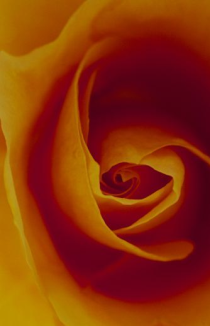 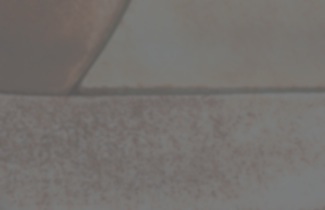 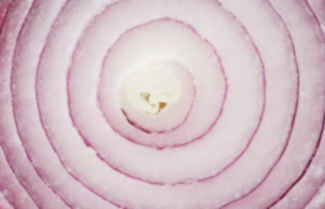 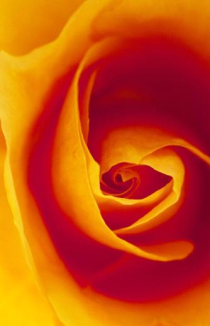 After
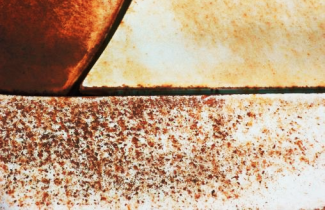 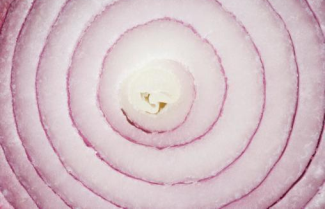 Captivating
Creative
Clear Concept
Titles Titilate Teachers to Track Through to Thend.
3 Levels, Use Template Formatting
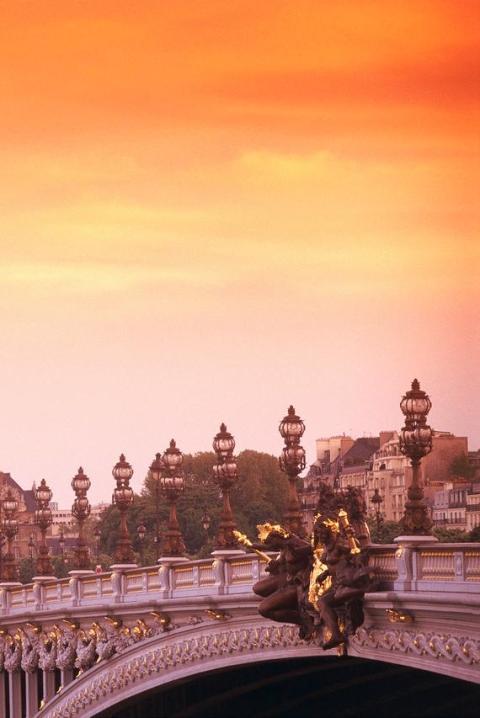 Reduce the number of words
After you have put it all together go through and eliminate 20% of what you have written.  This discipline will tighten your English and your argument.  Plan to rewrite four times. The best writers do so seven times